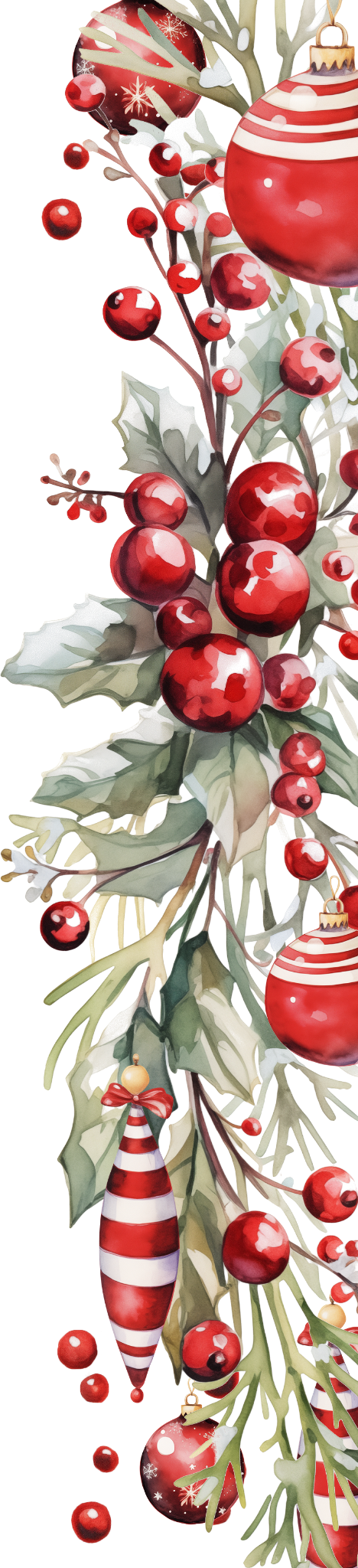 Christmas
weekend Itinerary
Dec 20 Friday
3:00 pm – Check-in at Snowfall Resort
456 Winter Lane, Breckenridge, CO
8:00 pm – Dinner at Alpine Grill
456 Winter Lane, Colorado
Dec 21 Saturday
1:00 pm – Snowboarding adventure 
Crystal Peaks Resort
7:00 pm – Cocktails at Summit Lounge
Crystal Peaks Lodge
8:00 pm – Dinner at Frosty Bistro
789 Summit Drive, Breckenridge, CO
Dec 22 Sunday
7:00 am – Morning nature walk
Pine Creek Trail
9:00 am – Brunch at Cozy Cravings
123 Winter Street, Breckenridge, CO
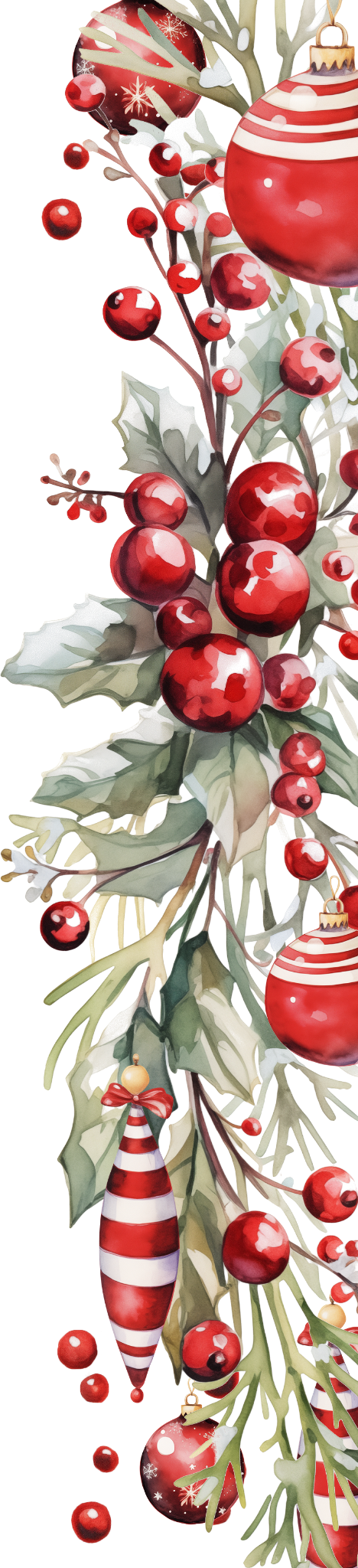 Details
weekend Itinerary
Things to bring
Warm coat, boots, and gloves
Local favorites
Saturday adventures
Mountain Café – Pancakes
Evergreen Bunny Hill – Beginner’s ski
Hotel address
Alpine Grill – Top steak and soups
Ski museum – Explore the history
Snowfall Resort
456 Winter Lane, Breckenridge, CO
Ski or snowboarding gear
Summit Lounge – Amazing views
Crystal hike – Trail to stunning peaks
Cozy pajamas
Frosty Bistro – Fresh seafood delights
Ice skating – Lessons from a pro
Holiday gifts
Cozy Cravings – Famous cinnamon rolls
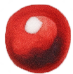